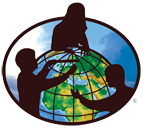 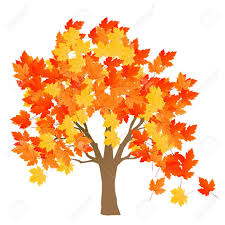 Programa GLOBE Argentina
Programa GLOBE
Paso a Paso como entrar datos de Fenología
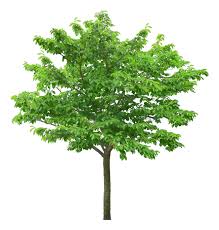 Registrarse como docente o alumno
Ir a entrada de datos → Training
Seleccionar  agregar sitio
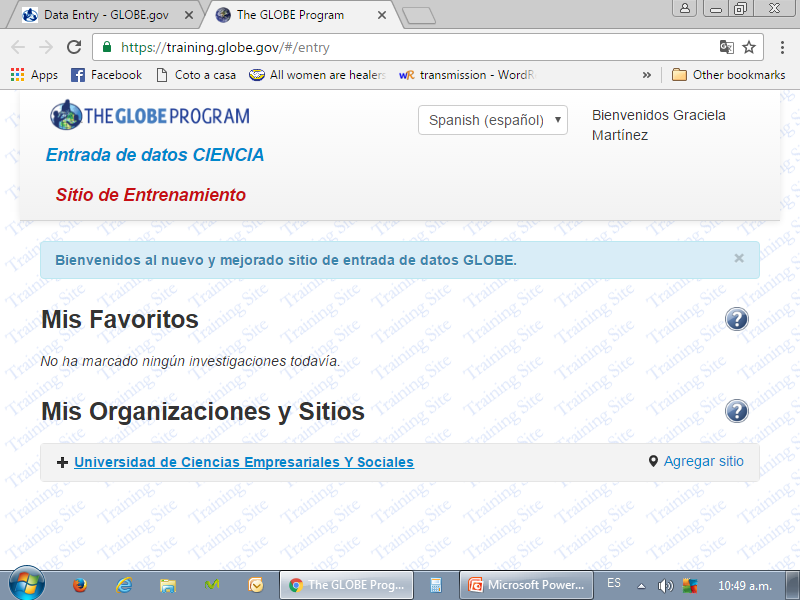 ‹#›
Completar los datos requeridos
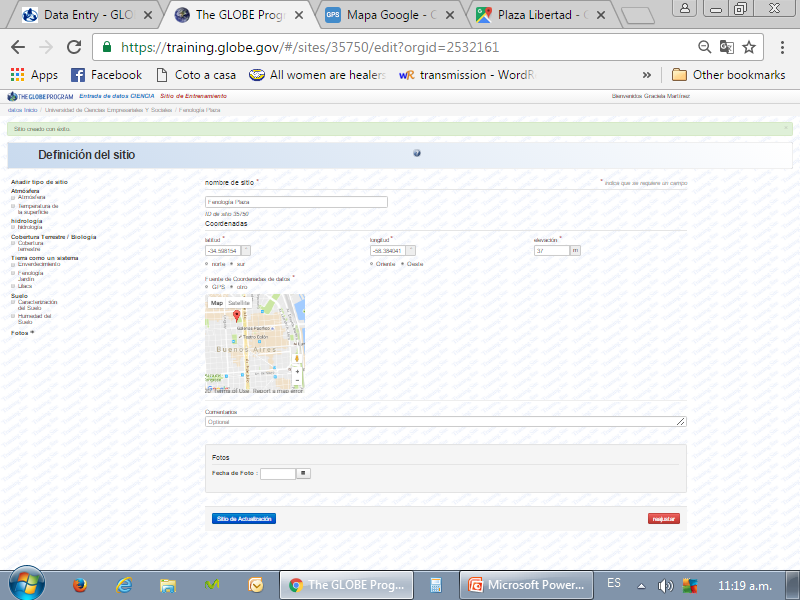 Puede  insertar fotos
‹#›
Insertar fecha de las fotos y aparecen las
 opciones para incluir las fotos
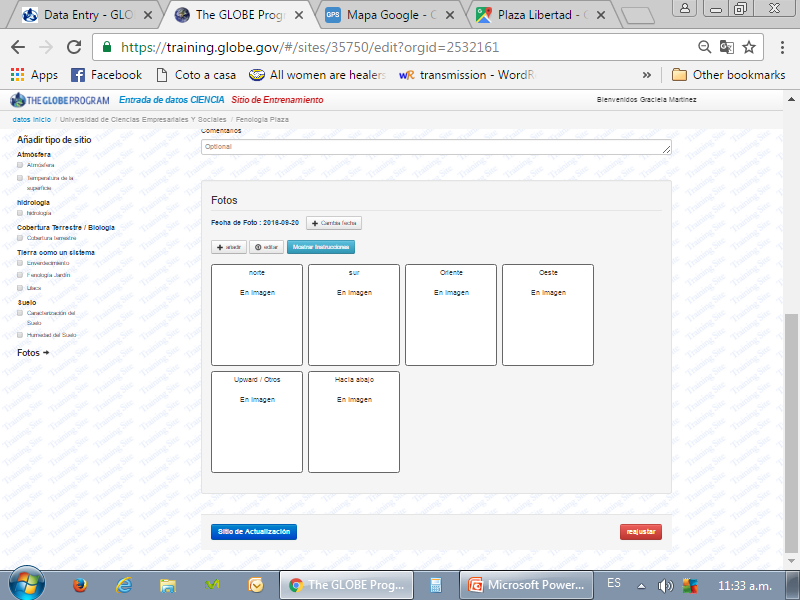 Seleccione
Sitio de Actualización
‹#›
Seleccionar a la izquierda Enverdecimiento 
y aparece la siguiente pantalla
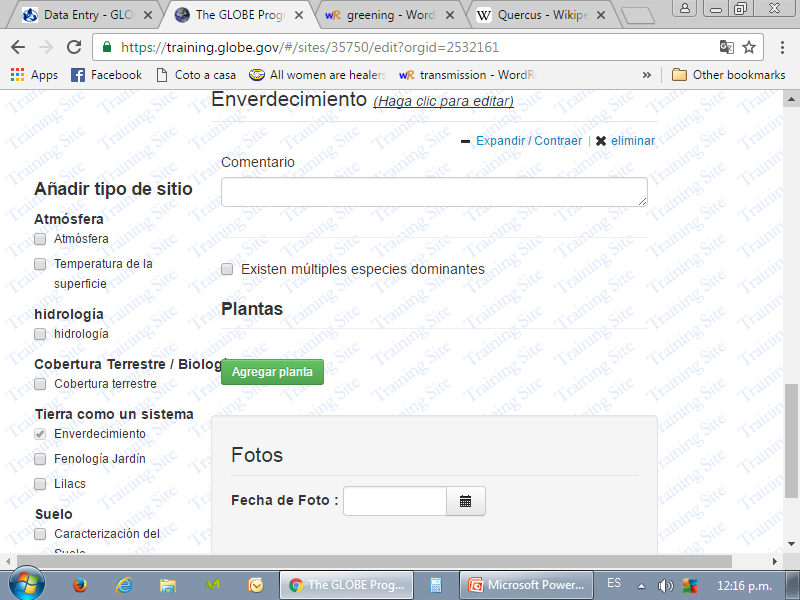 Agregar planta
Seleccionar
‹#›
Podrá seleccionar uno o varios  árboles, hierbas o arbustos
y en cada caso colocar  el género y aparecen
 las especies de los mismos
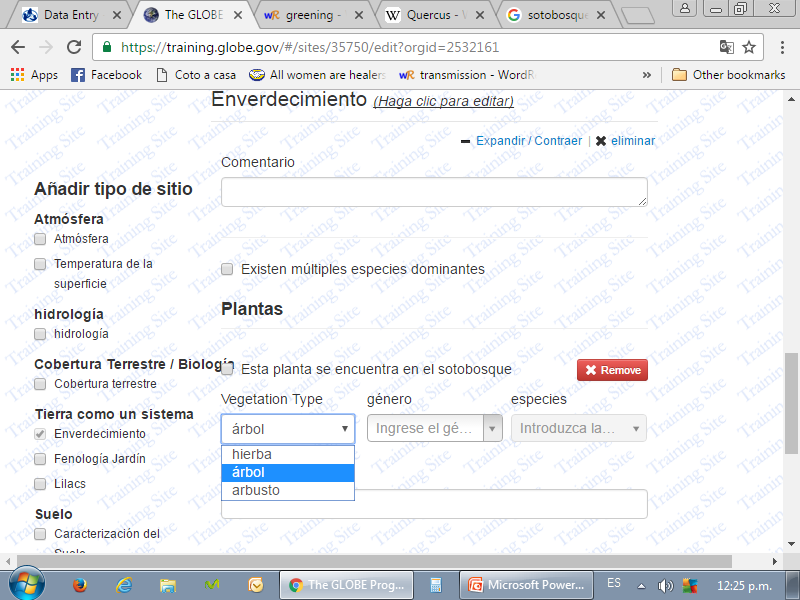 ‹#›
En la parte Superior de la pantalla
Volver a Datos inicio
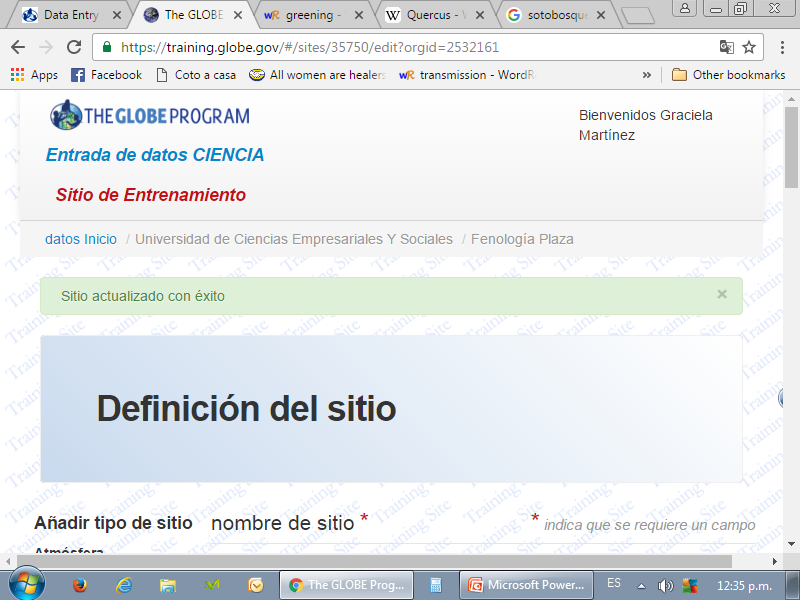 ‹#›
En el sitio de estudio de Fenología aparece Greening
( enverdecimiento) Seleccionar en este caso
 Observación nueva,
 también puede ver las observaciones anteriores
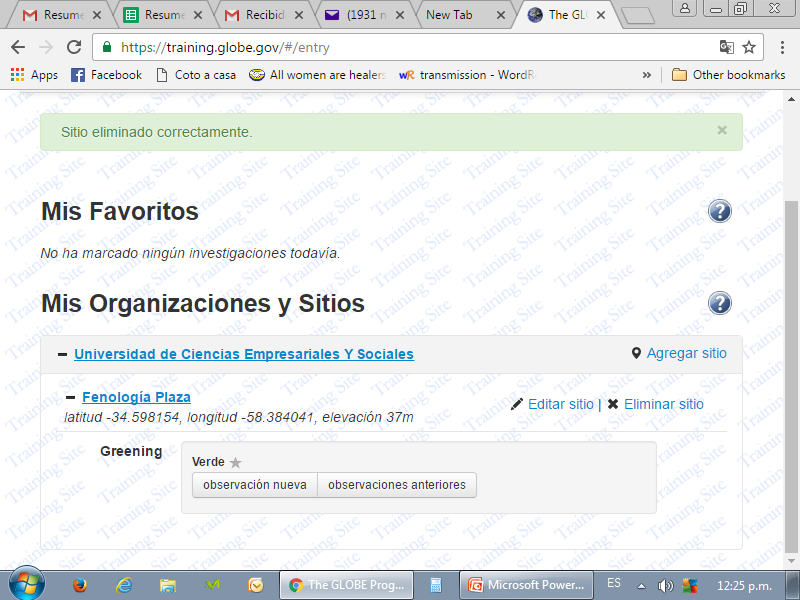 ‹#›
Green UP
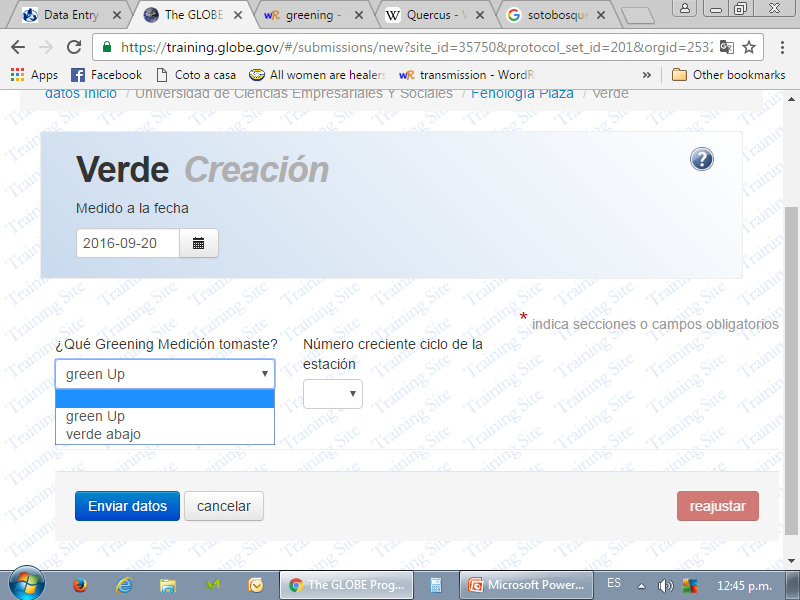 Insertar
Número de ciclo
Seleccionar
Generalmente , hay solo un ciclo de avance del verde (green-up) y del retroceso (green-down). Hay lugares donde muchas estaciones húmedas y secas pueden manifestarse en un mismo año, resultando muchos ciclos de green-up y green-down. Si hay sólo un ciclo entonces se escribirá “ciclo green- up Nº 1”. El comienzo del primer ciclo green-up después del primero de Julio es considerado ciclo Nº 1.
‹#›
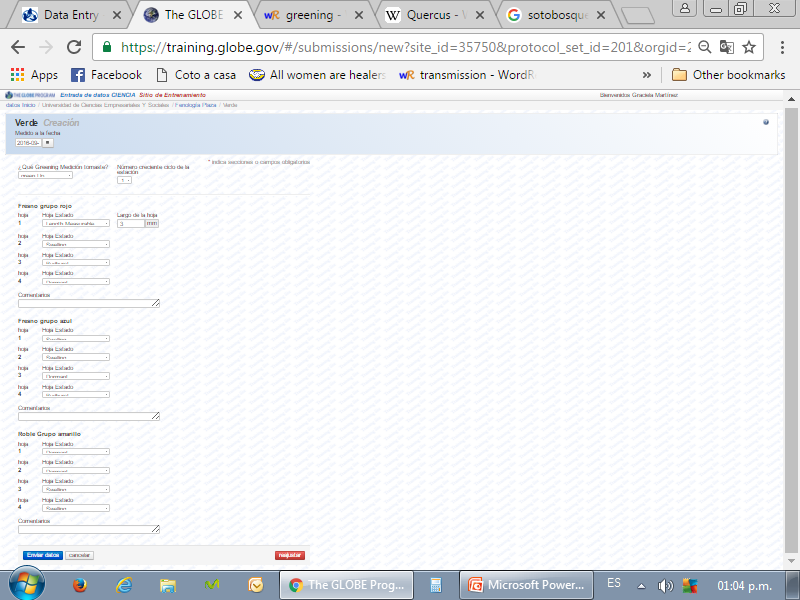 A continuación aparecen todos los árboles seleccionados en donde tendrán que indicar  el estado de la yemas y las hojas
Recordar
Dormant  ->  Latente
Swelling  ->  Crecimiento
Budburst  ->  Brote
Length Measurable->  Longitud medible
Lost ->  Perdida
Seleccionar
‹#›
Green Down
Ir al sitio de estudio de Fenología
En  Greening seleccionar  Observación nueva
Colocar la fecha de la observación 
 Seleccionar Verde abajo,  número de ciclo  y enviar datos
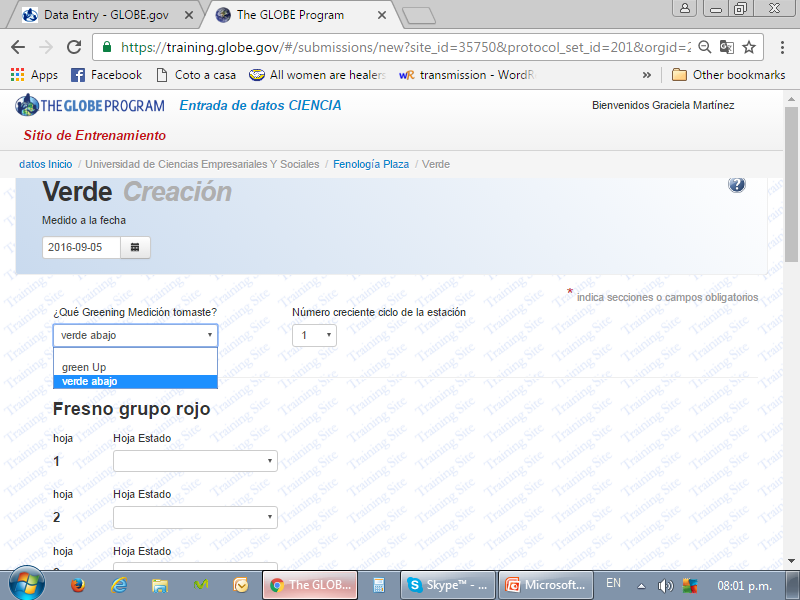 ‹#›
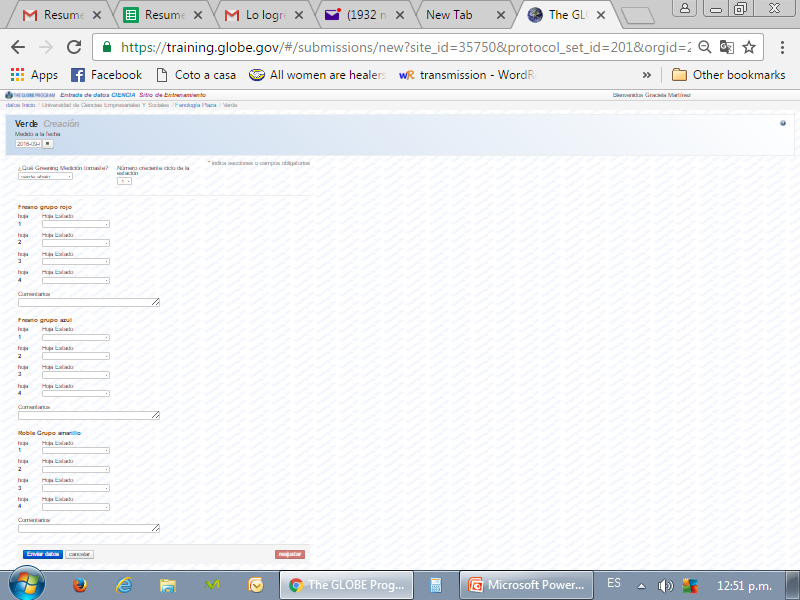 Aparecerá la lista de 
árboles en los que se 
observó el  Green Up.

Si cambió de árboles,
 deberá volver marcar 
reverdecimiento  en la  
(diapositiva 5)
Seleccionar
‹#›
De cada árbol se 
debe colocar  lo que
 corresponda en cada
 una de las 4 hojas
 seleccionadas
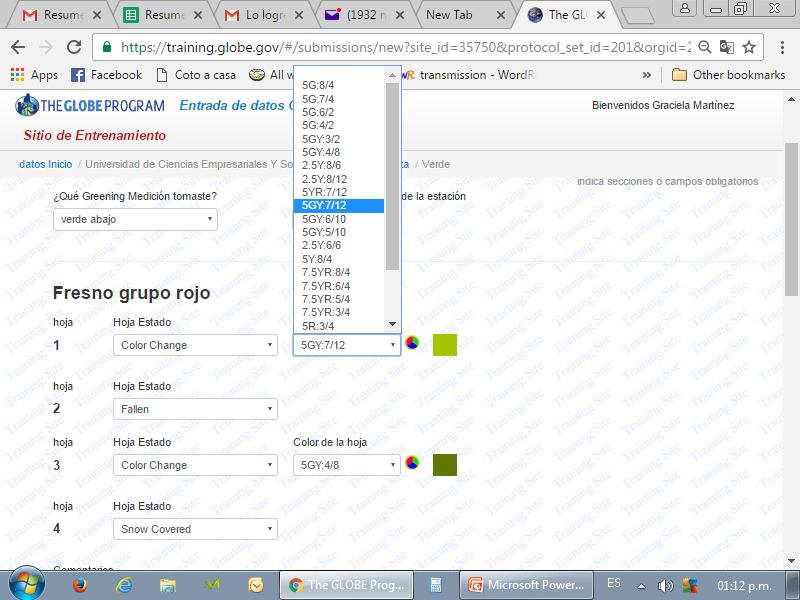 Cambio de color
Caída 
Cubierta de nieve
Enviar Datos
‹#›
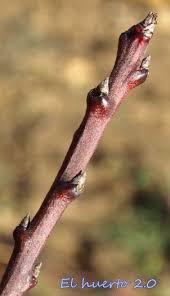 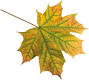 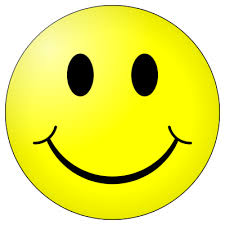 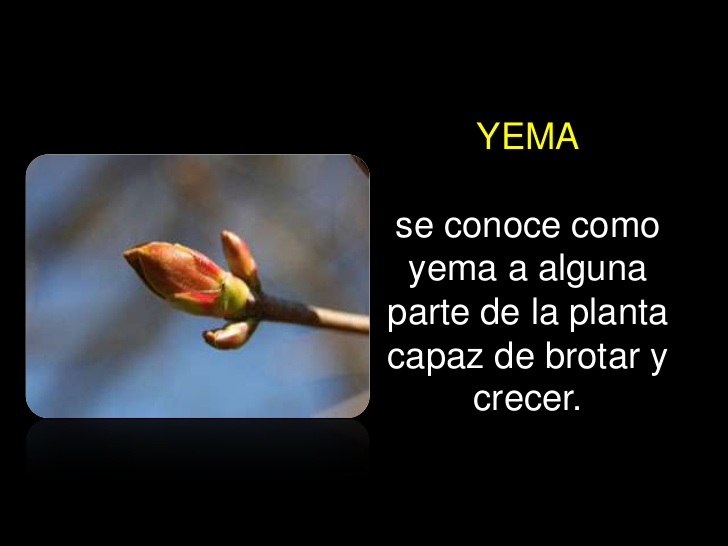 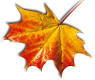 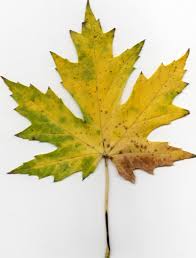 ¡Felicitaciones! 
Usted es ya un experto en 
enviar datos de Fenología
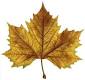 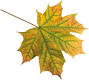 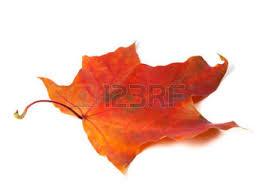 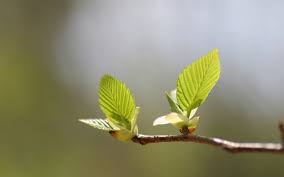 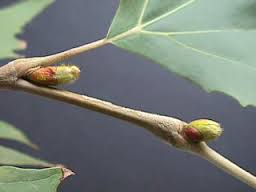 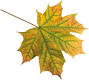 ‹#›